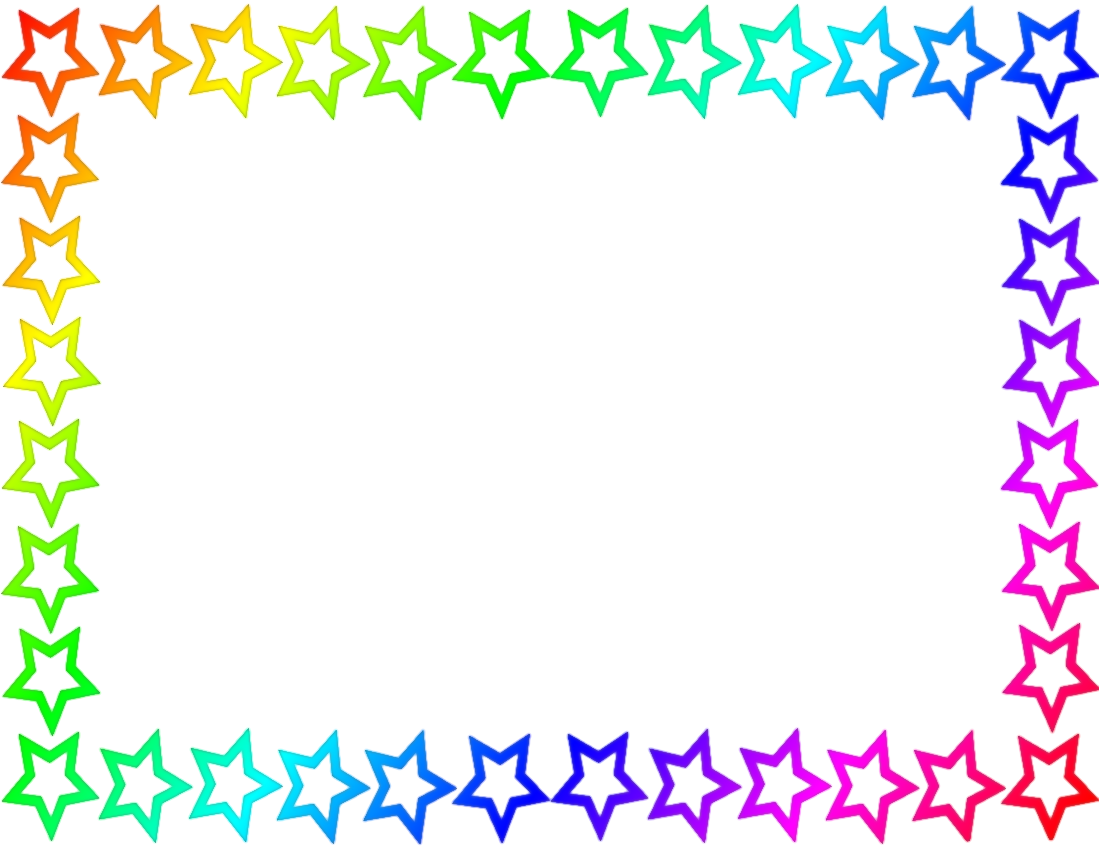 Room 13’s Amazing Work
Week Beginning 11th May 2020
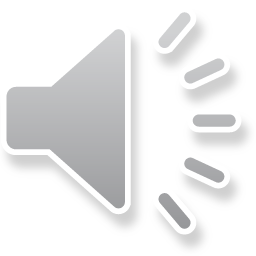 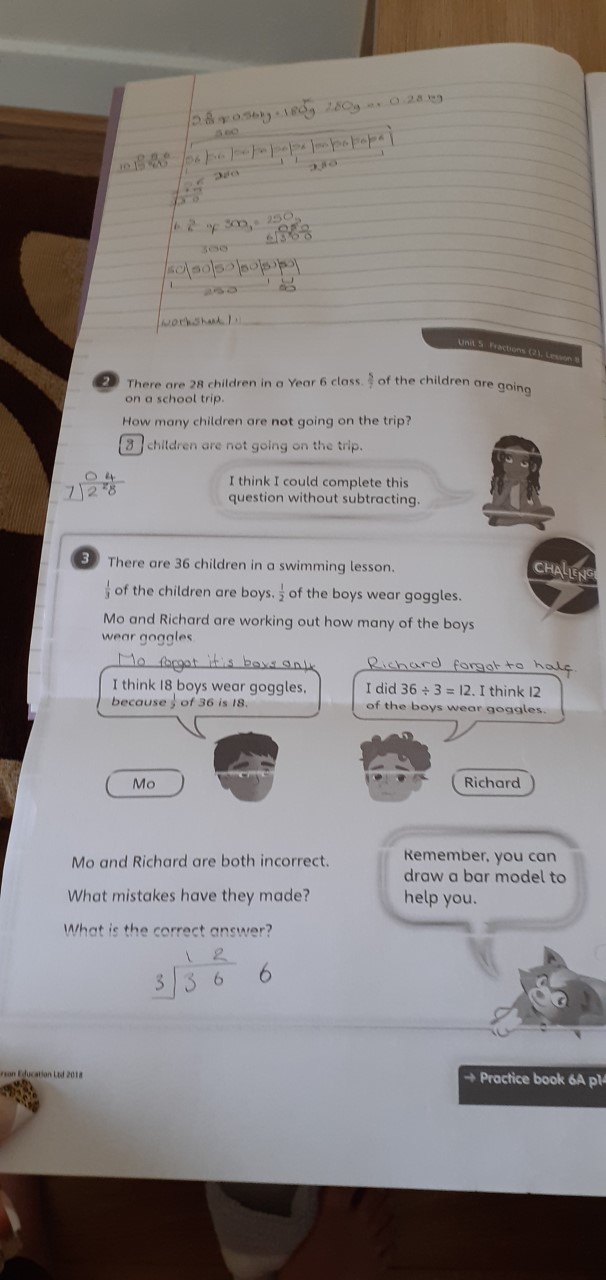 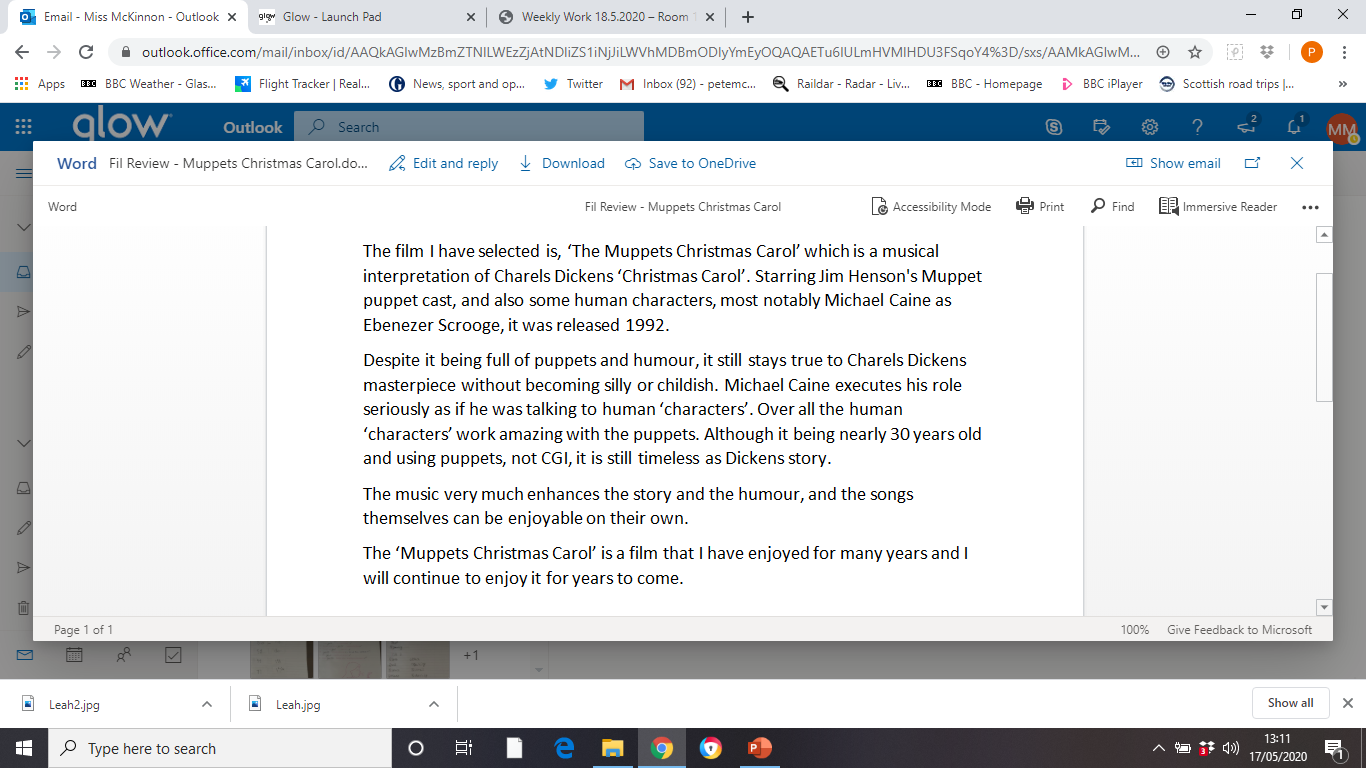 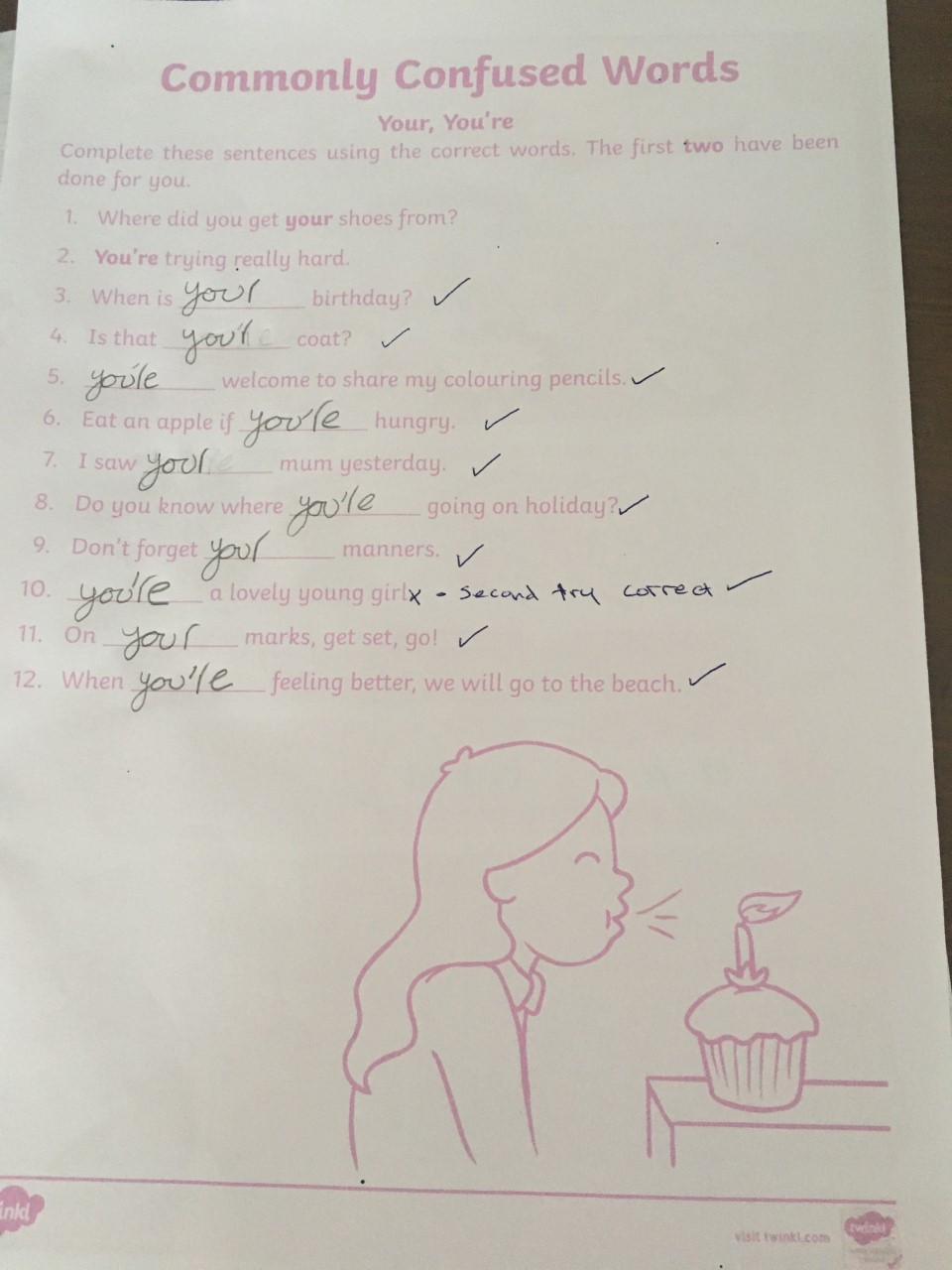 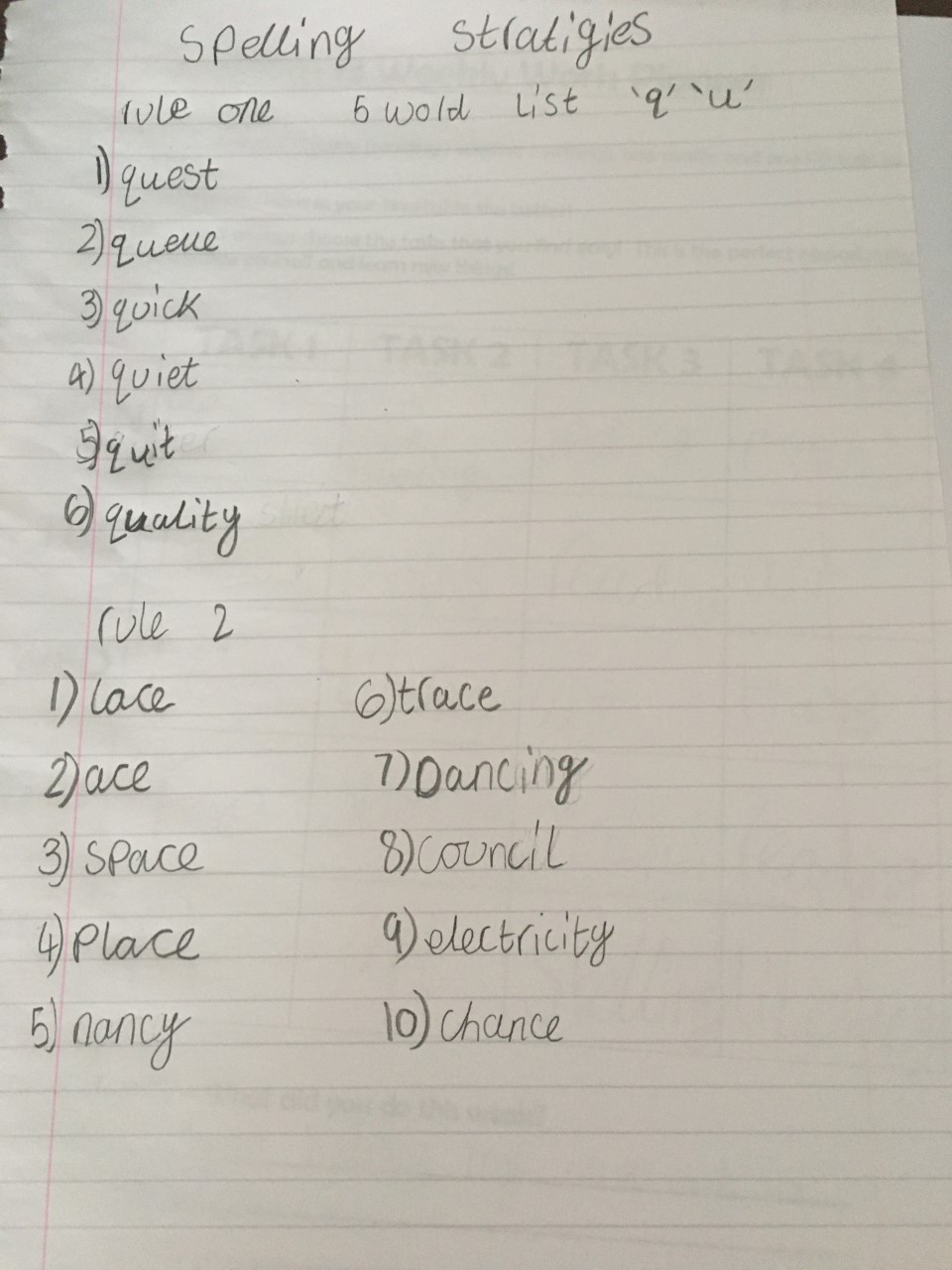 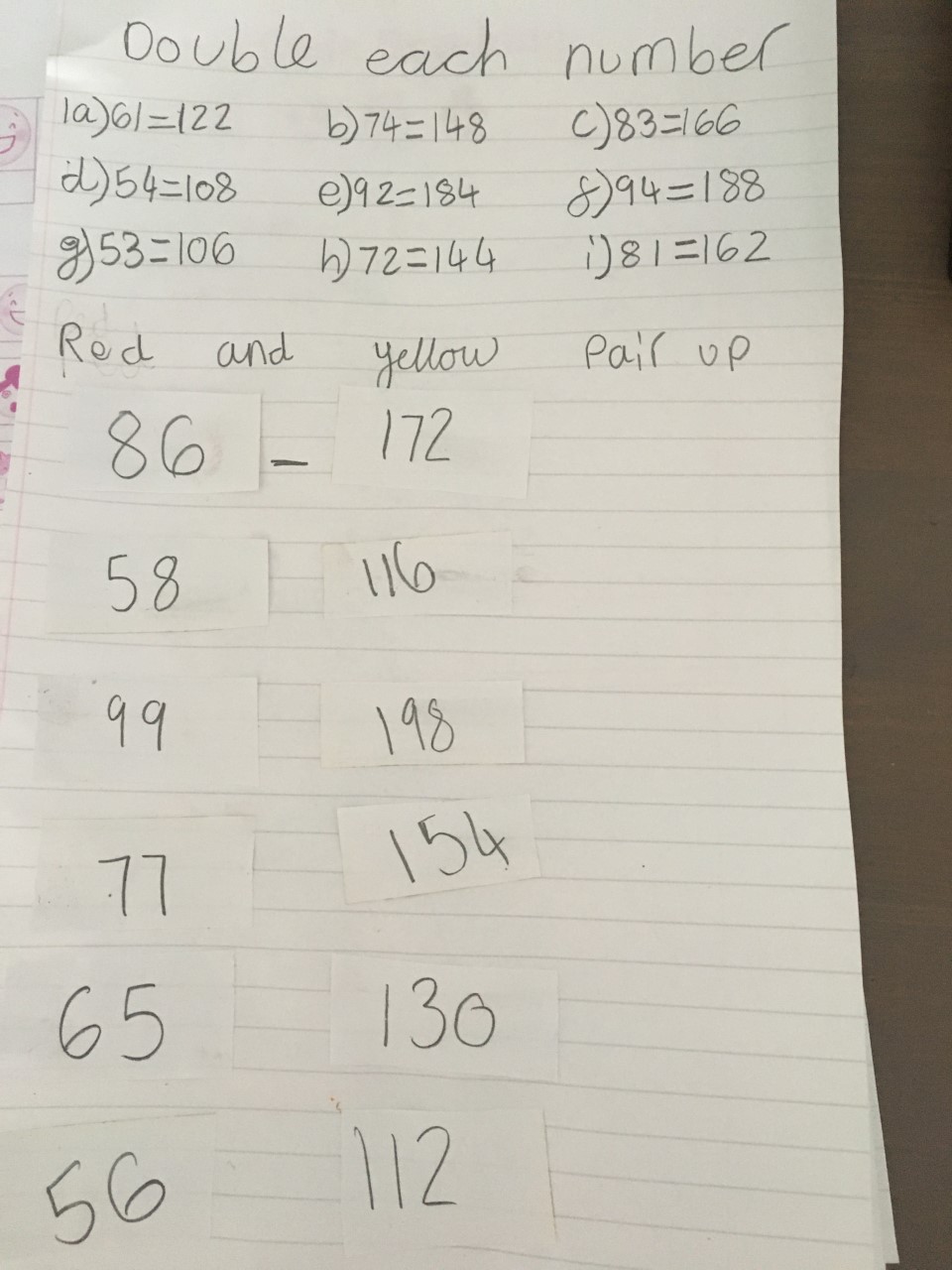 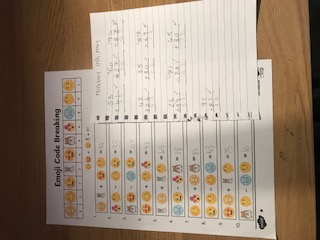 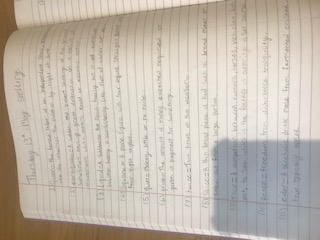 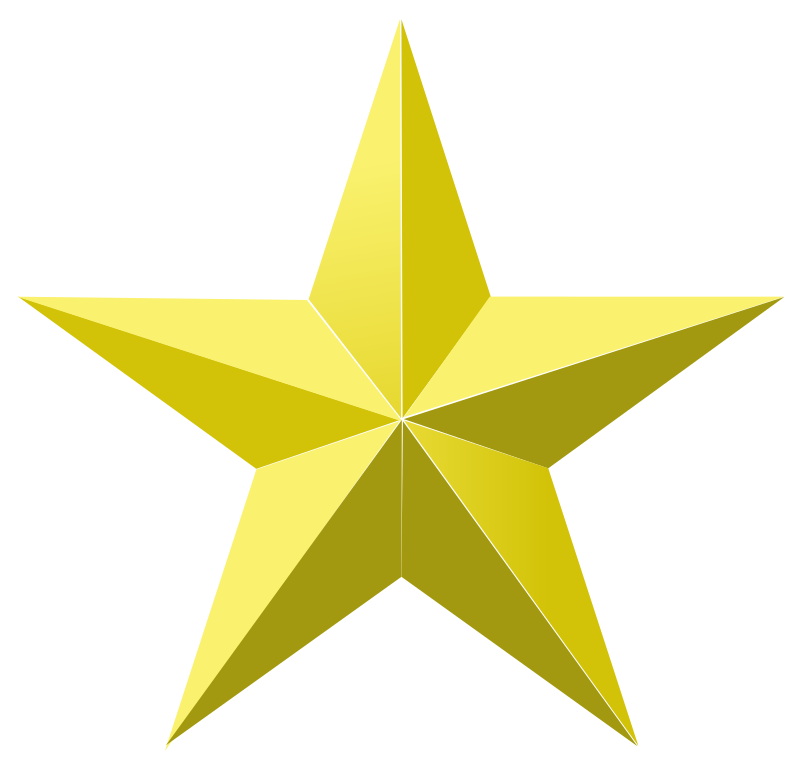 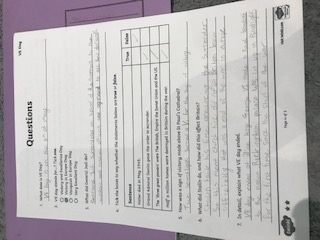 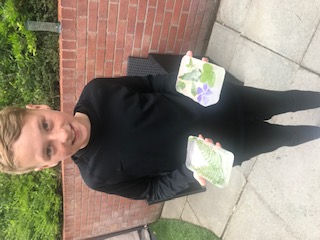 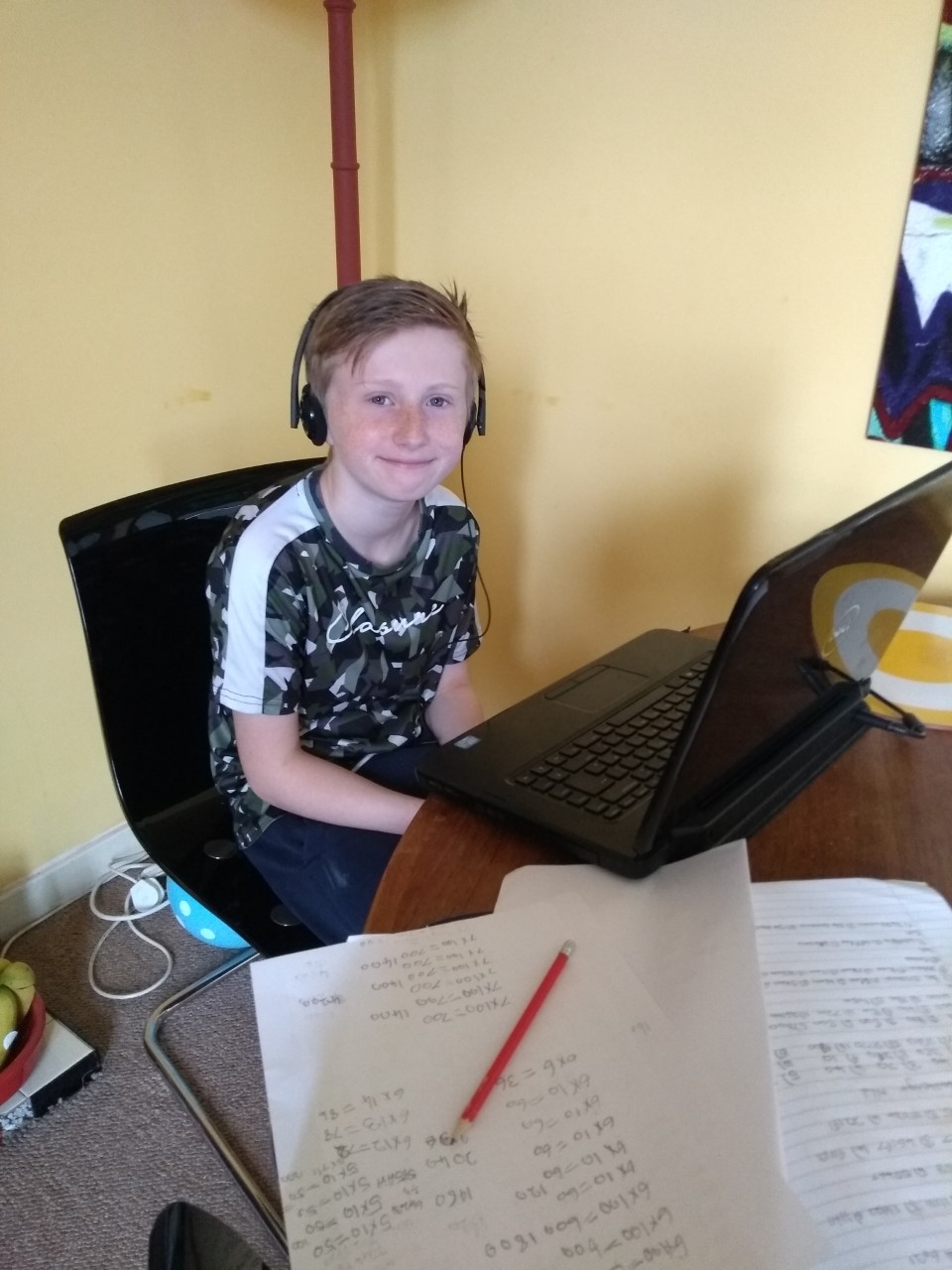 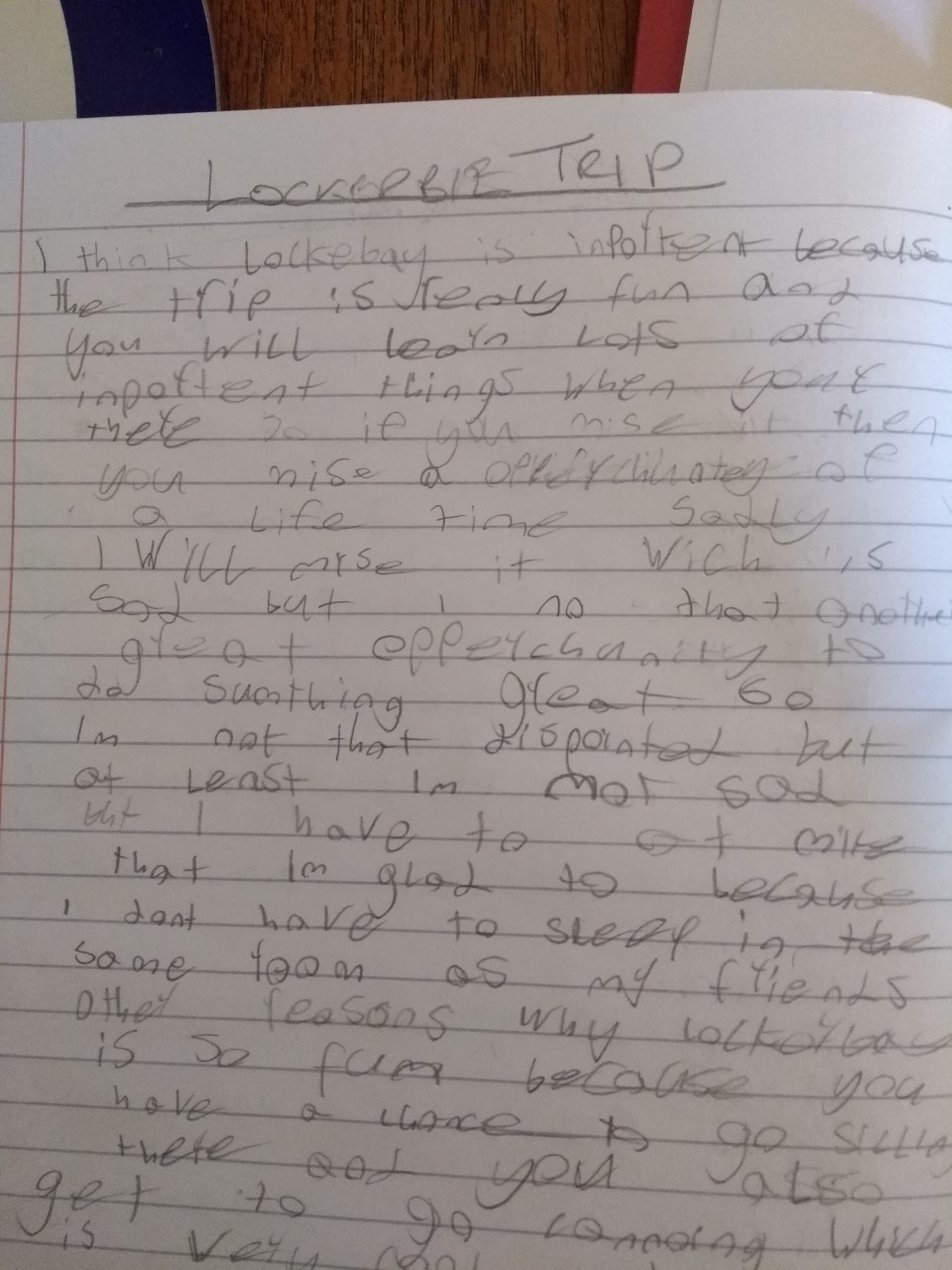 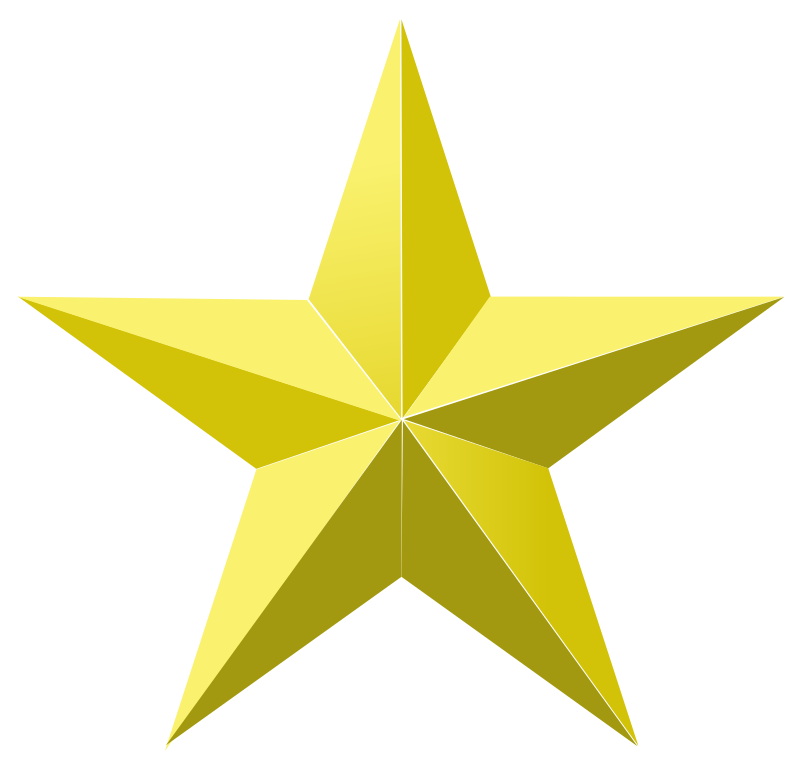 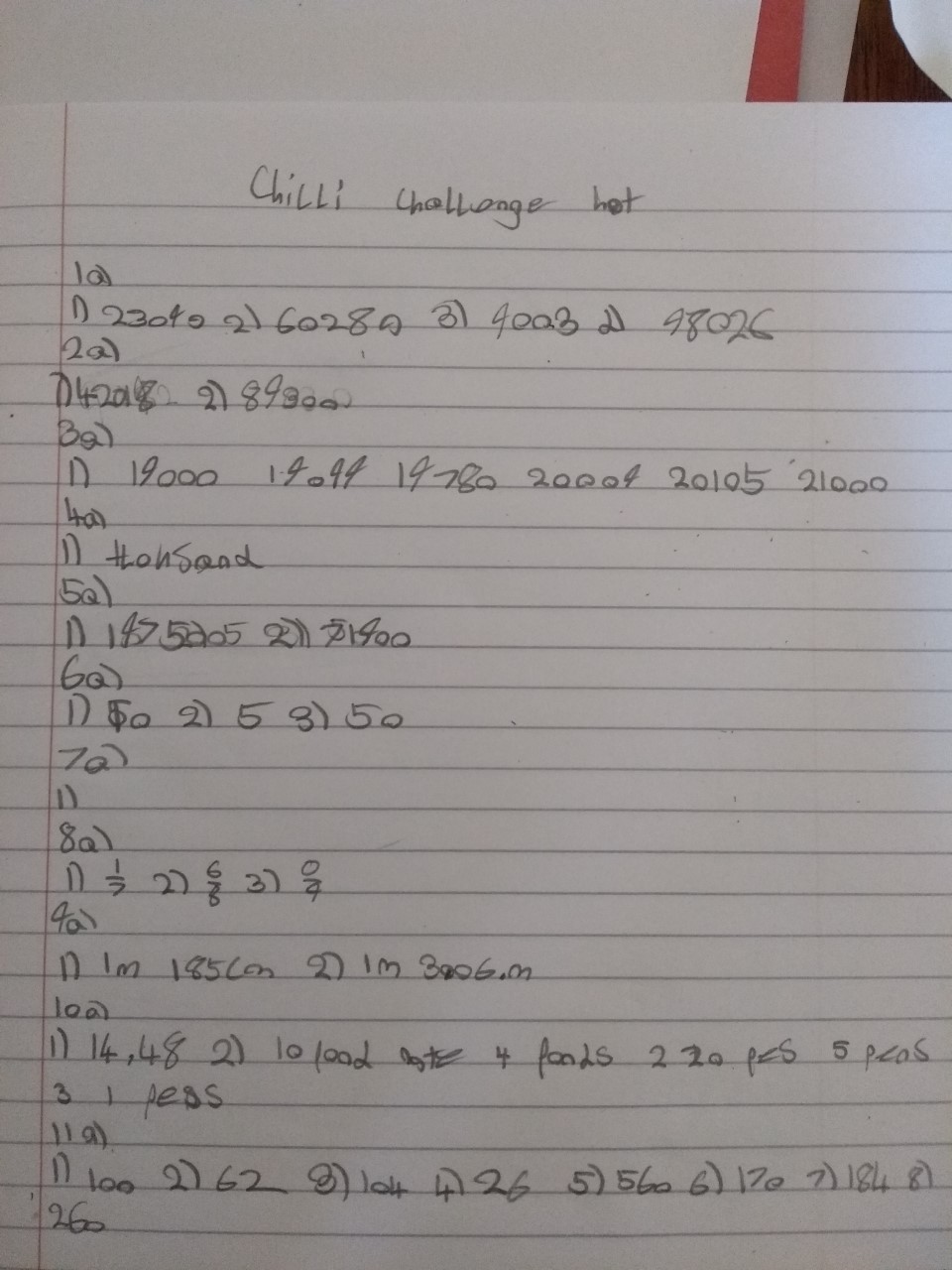 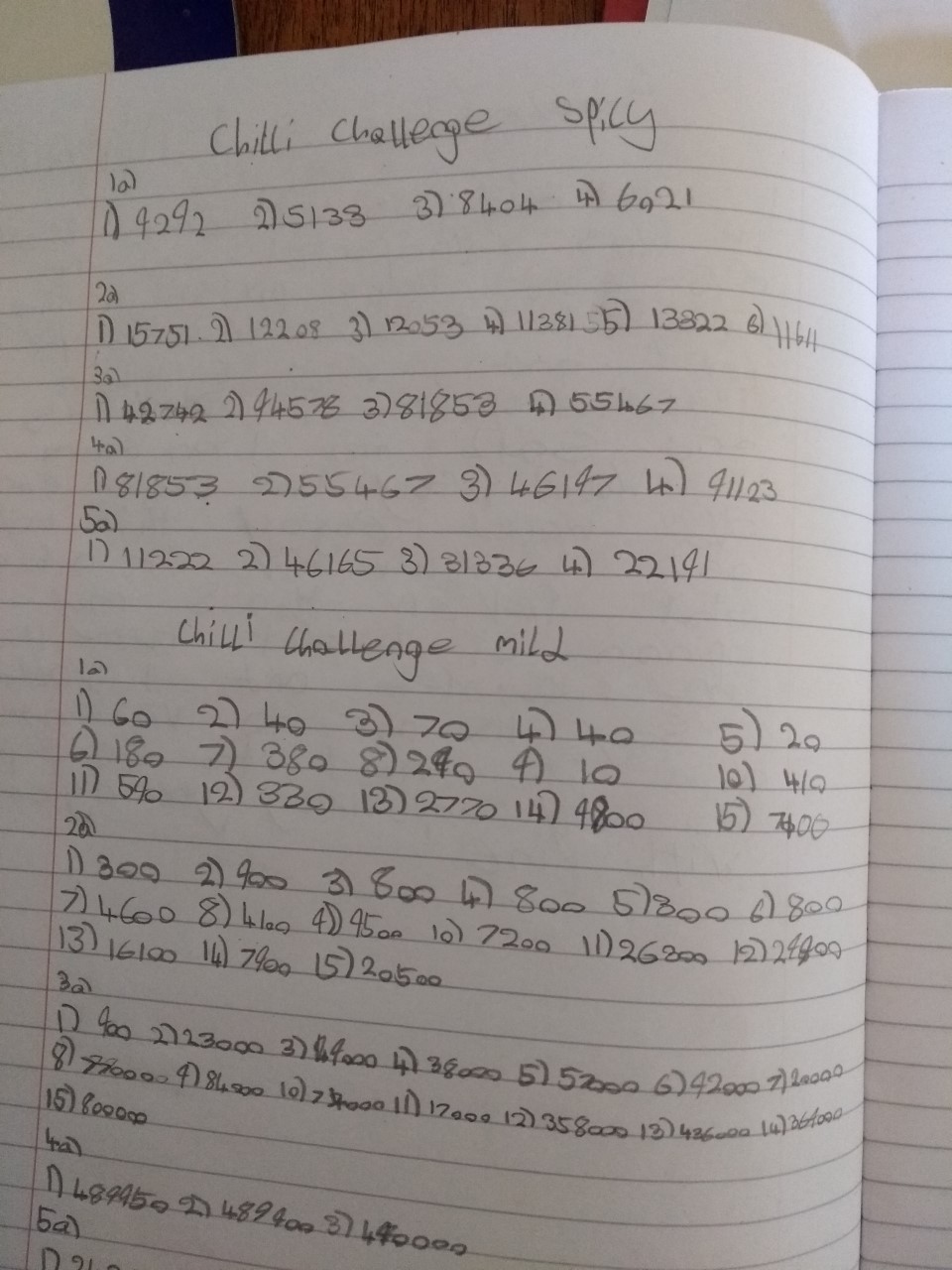 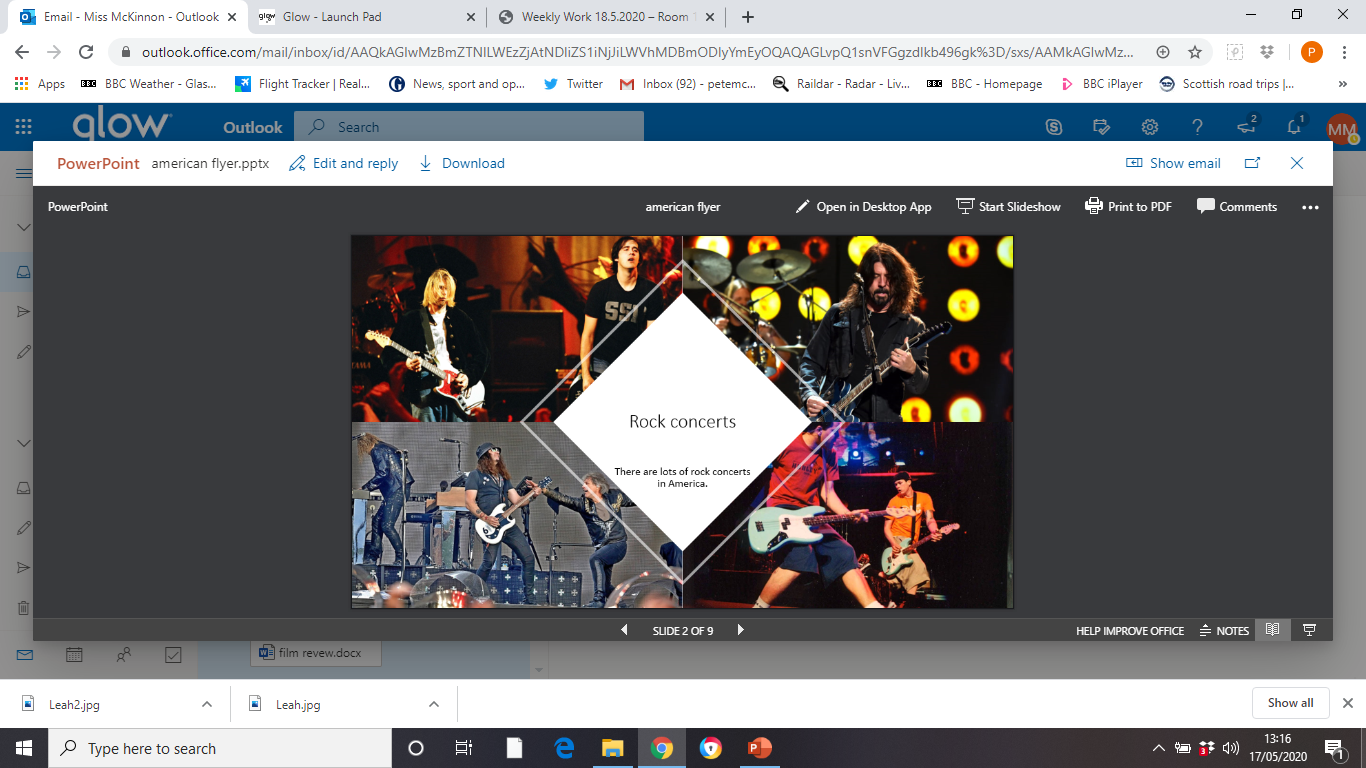 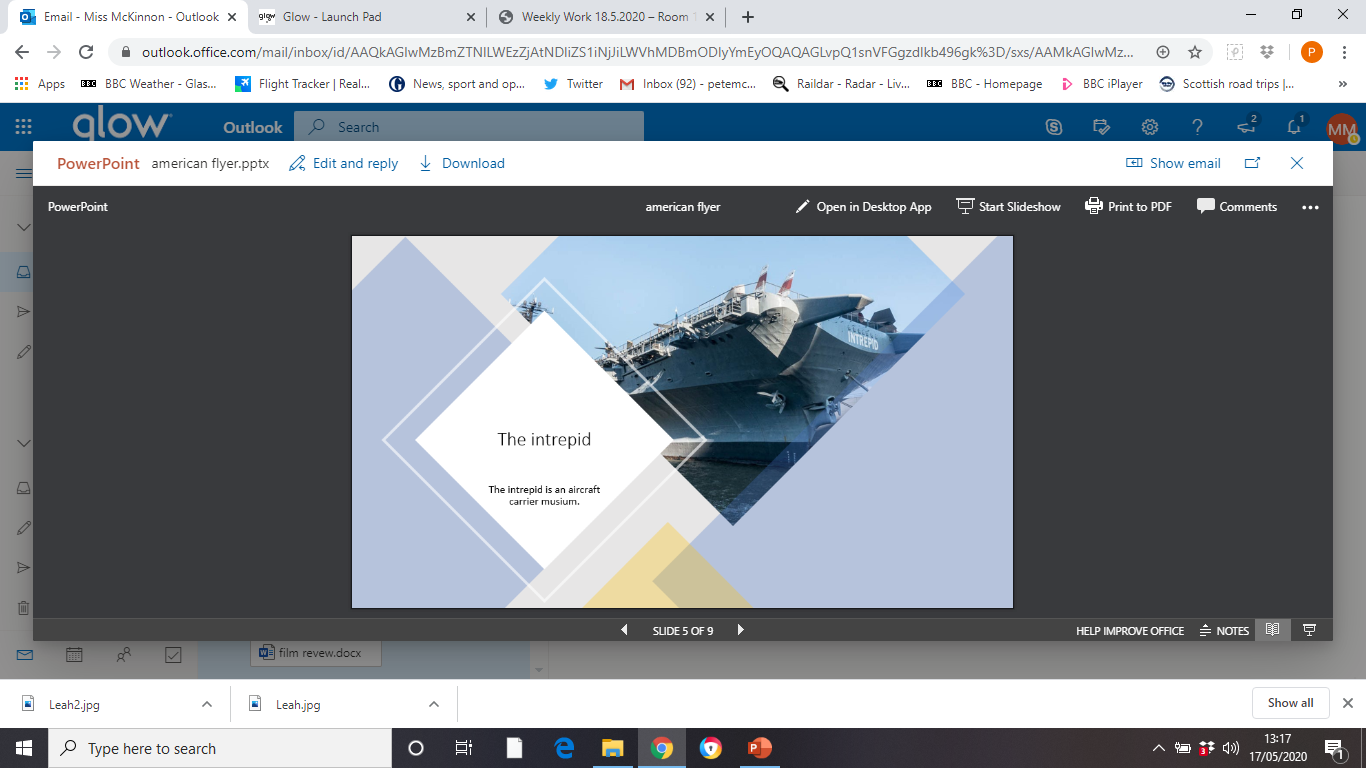 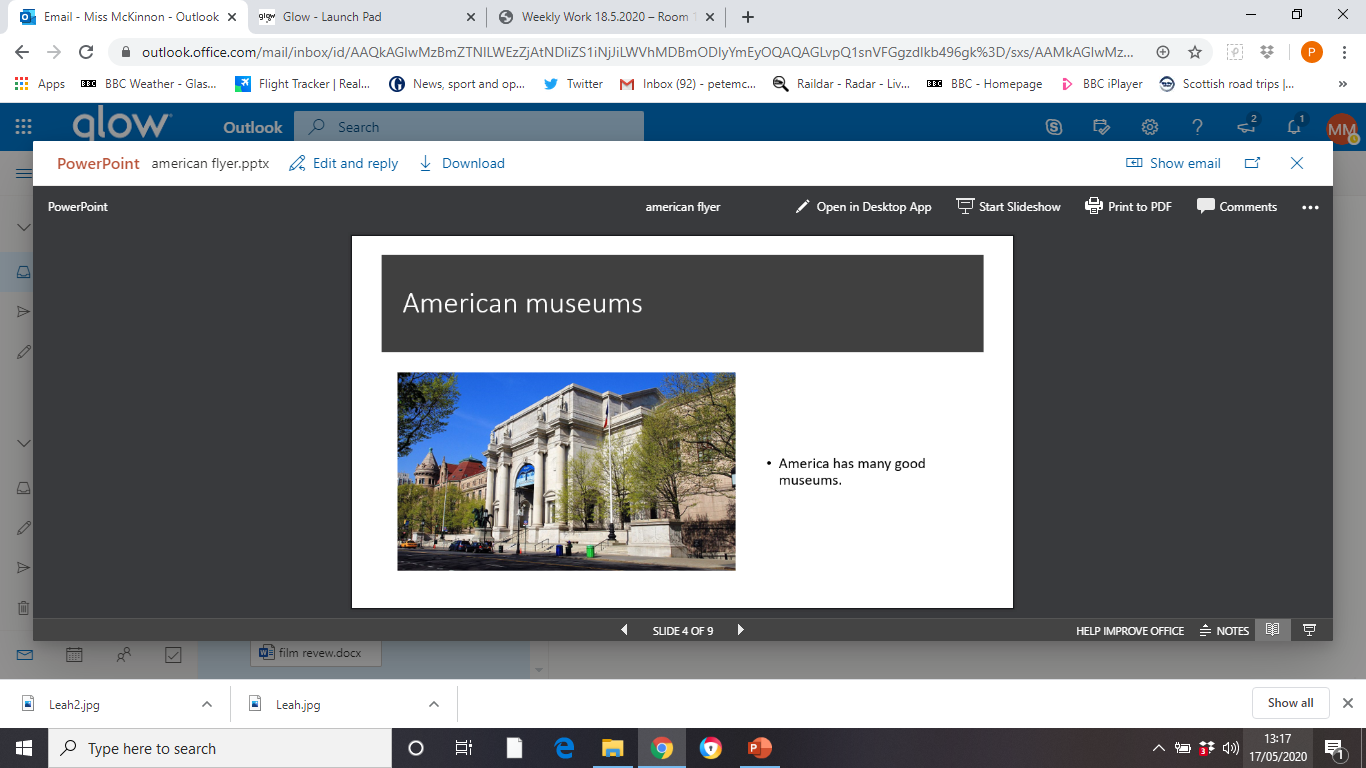 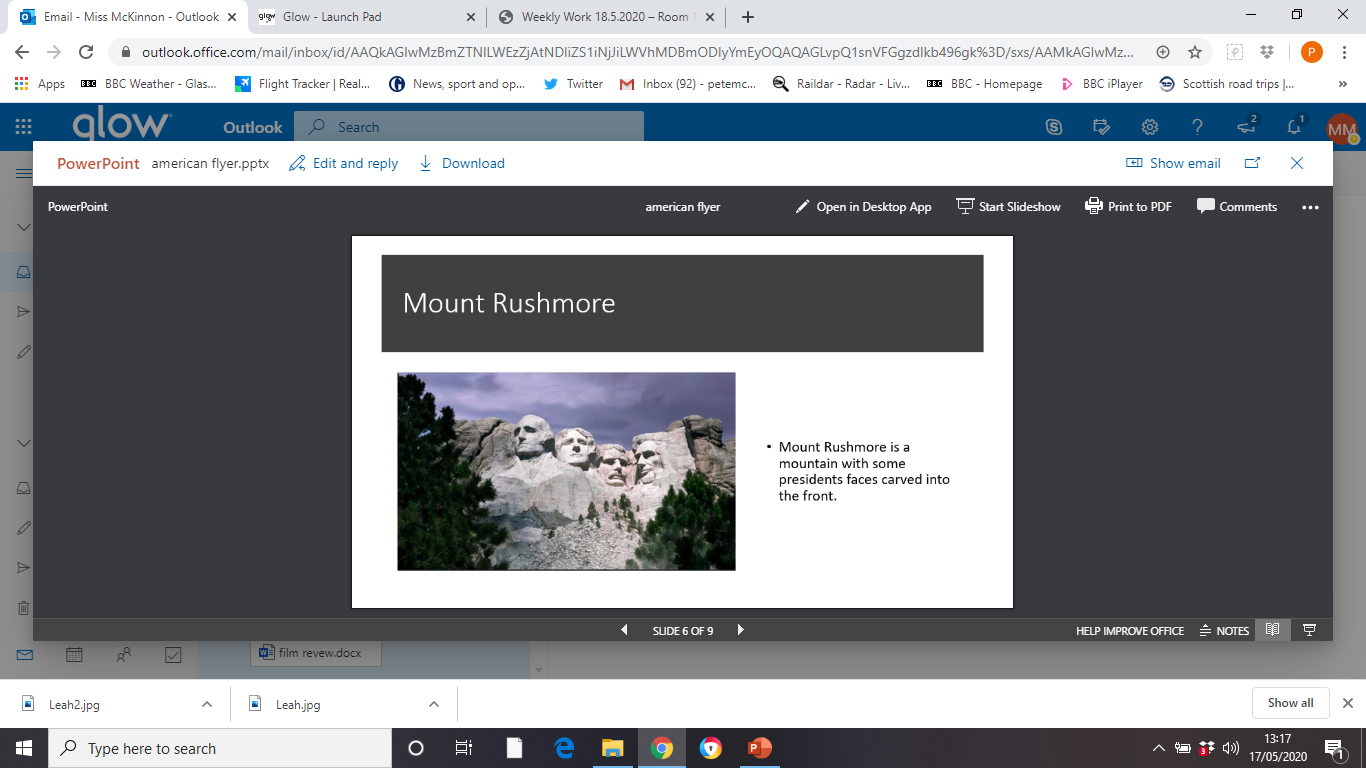 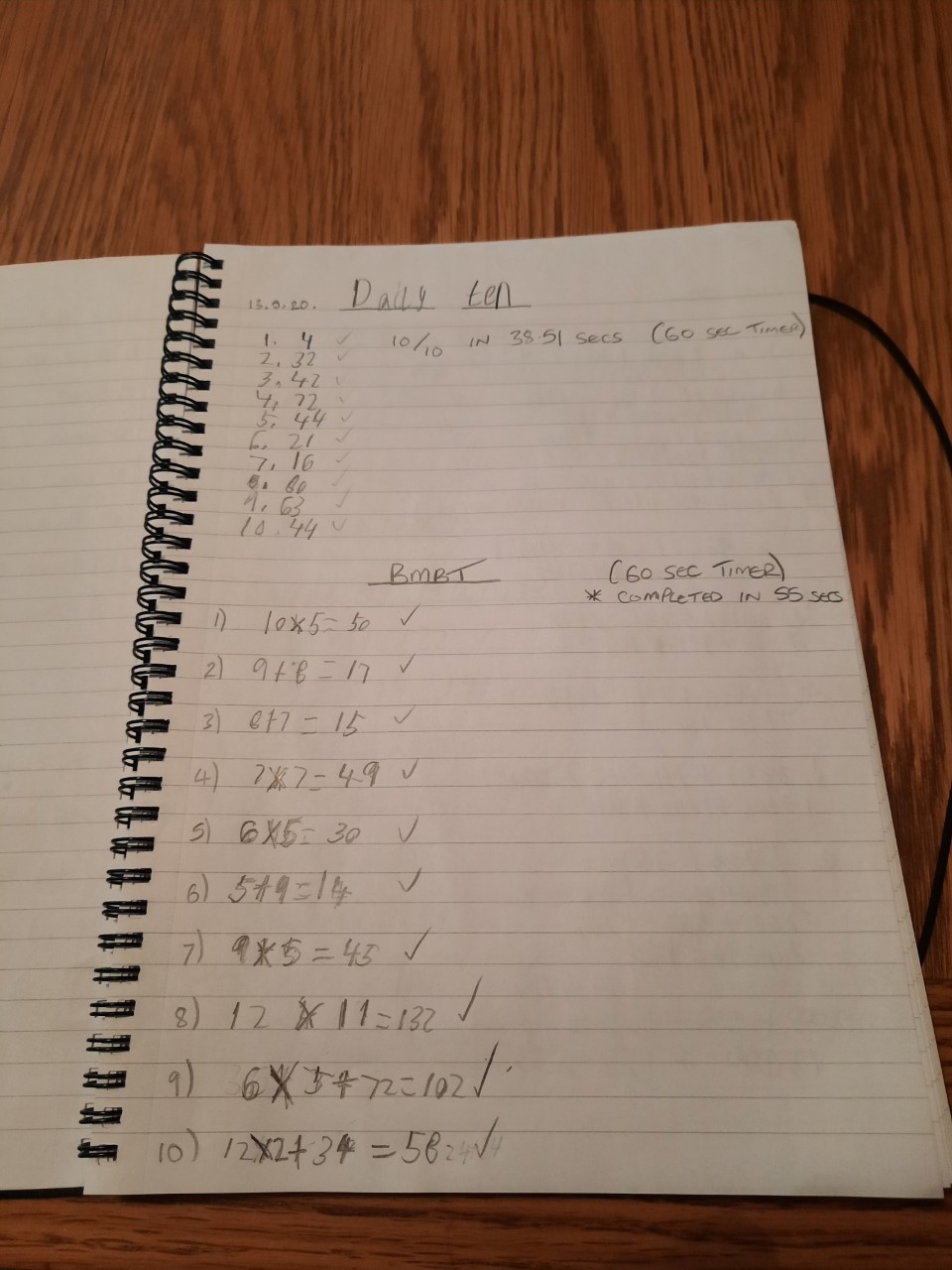 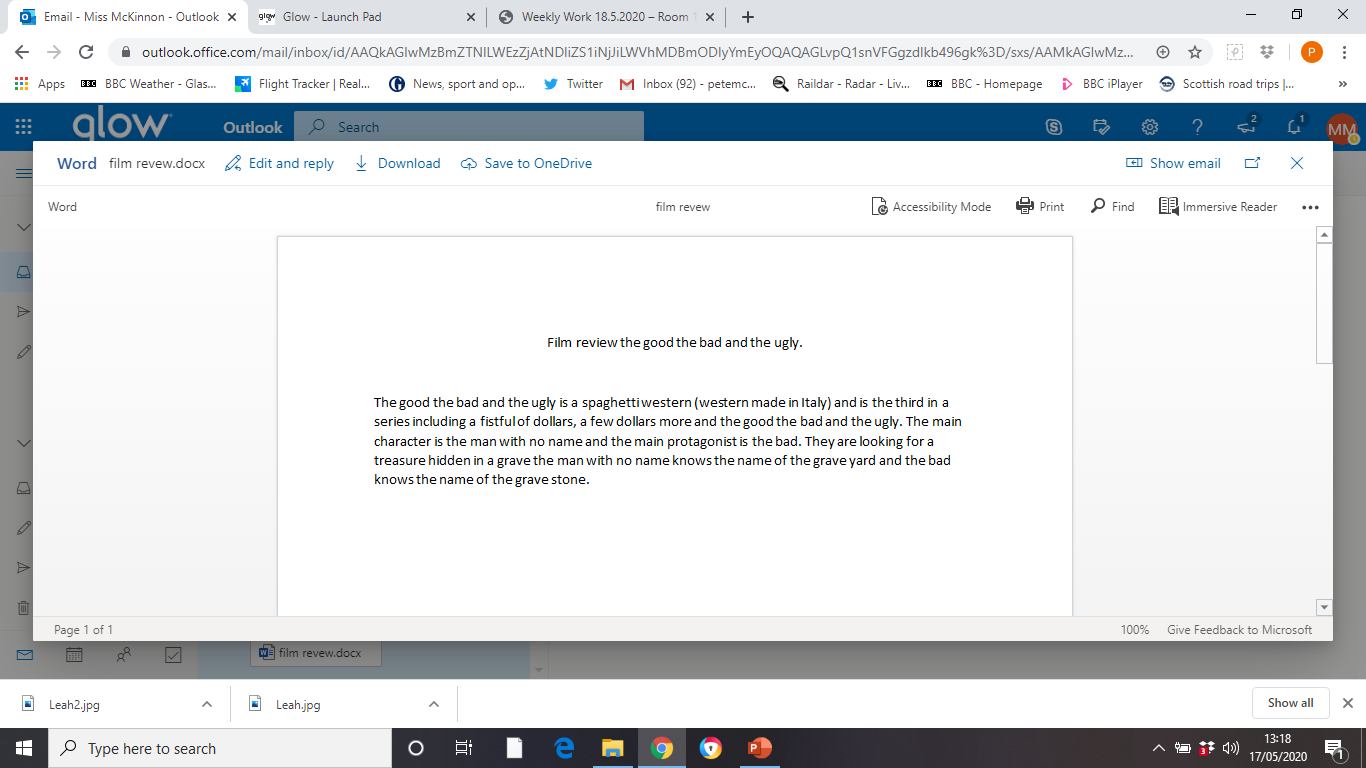 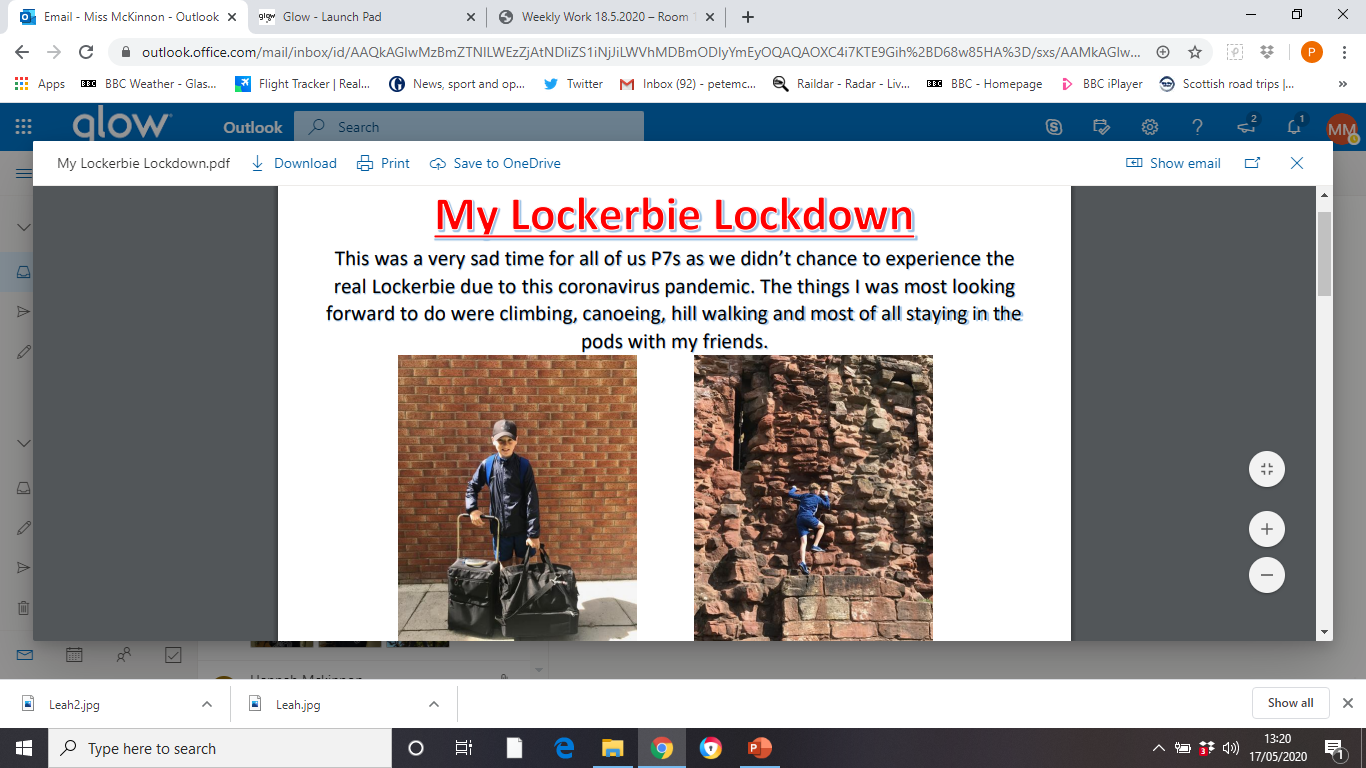 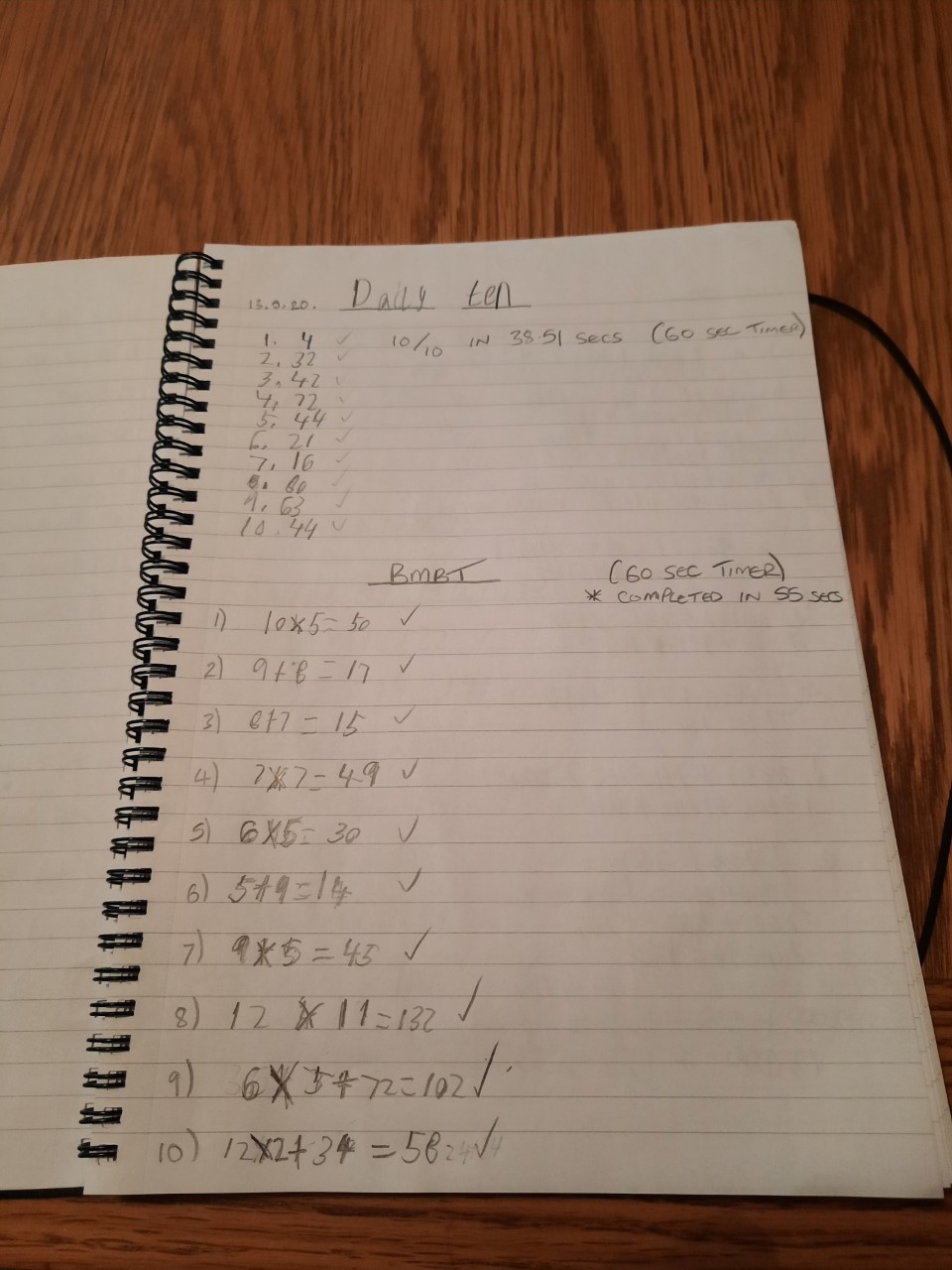 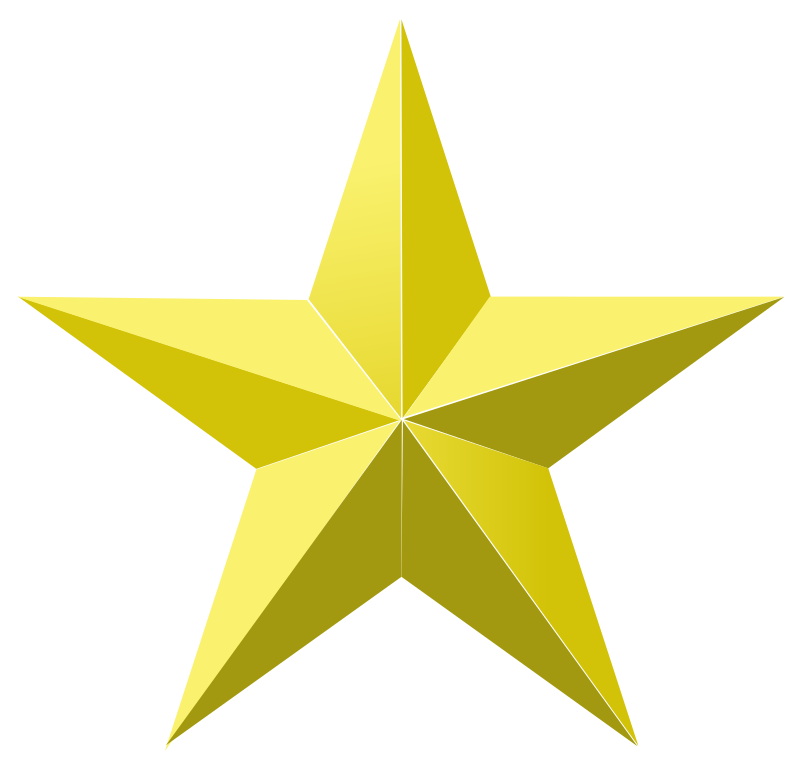 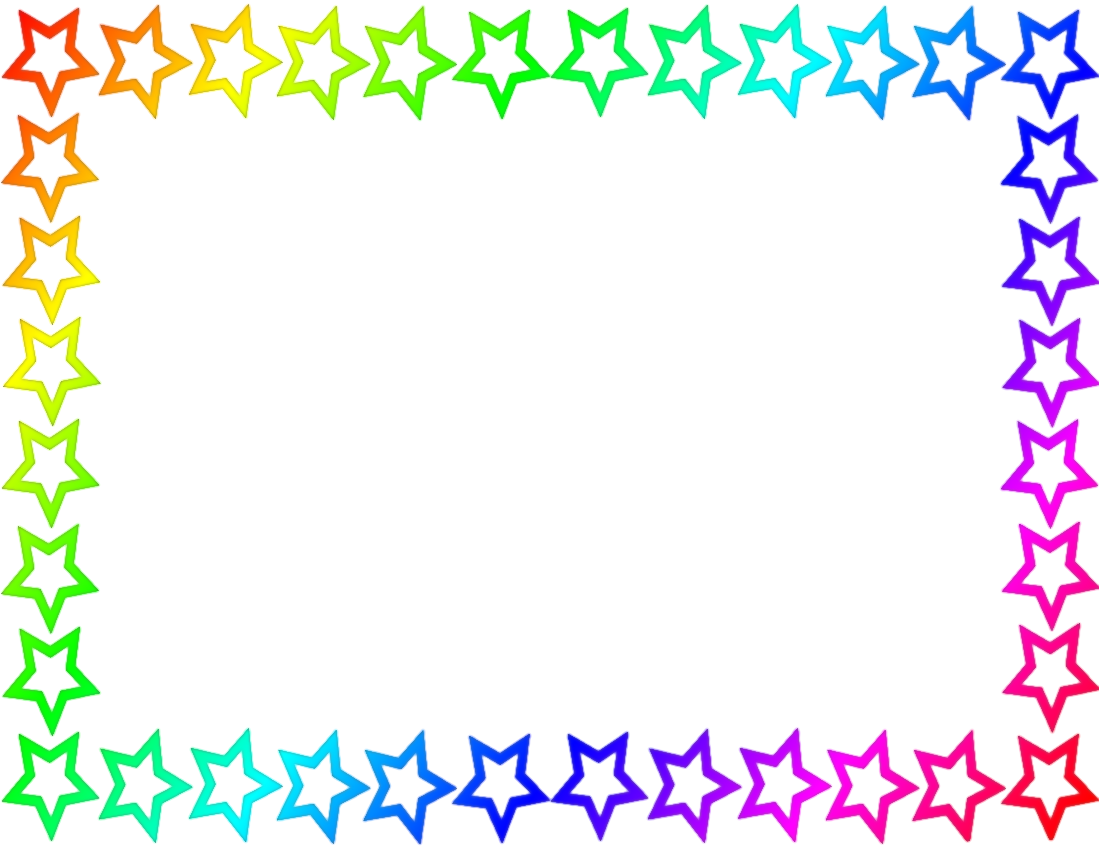 Amazing Work This Week!
Well Done Room 13!!!